Managing at risk challenging  Behavior
Crisis as Opportunity
[Speaker Notes: Welcome
Framing the Webinar:]
Take a moment
[Speaker Notes: Reflect upon:

How do you perceive behaviors that are challenging you?
Pause 1minute

Joanne note
Students who display intense behaviors can:

Interrupt instruction
Challenge adult authority
Create unsafe classroom and school environments]
Challenging behaviors
Any repeated pattern of behaviors or perception of behavior that interferes or is at risk of interfering with optimal learning or engagement with pro-social interactions with peers and adults.
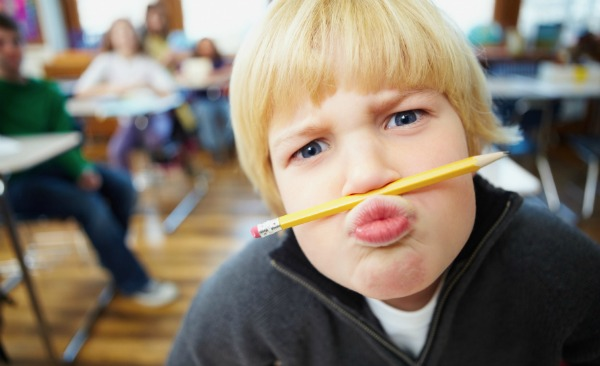 Challenging behaviors
Crisis is…
When a student’s inability to cope results in a change in behavior.
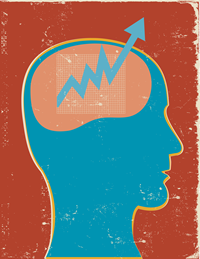 [Speaker Notes: Note: Student and young person will be used interchangeably in the remaining content]
Crisis as Opportunity…
[Speaker Notes: In Chinese, the word “Crisis”  is composed of 2 characters:
‘Wei”-indicates a critical or dangerous situation
“Ji”-an opportunity for change 

Setting  Conditions- anything that makes challenging behavior less likely to occur

Physical environment
Is it calming or stressful
Temperature , noise level or lighting effects the stress level in room.]
How it startscrisis Cycle
Stressful incident or situation

Student’s feelings

Student’s behavior

Adult response
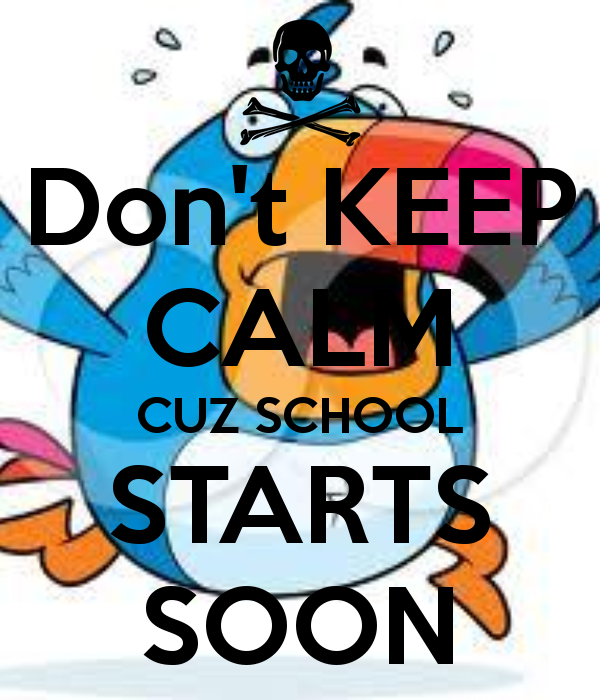 Crisis response strategies
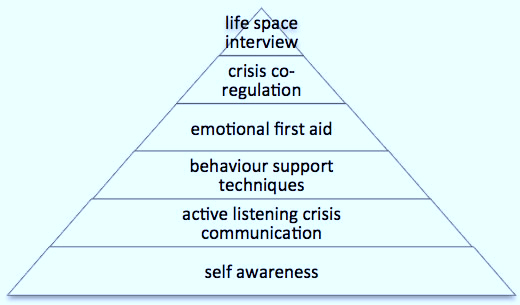 Understanding stress
Pre-Crisis State(Calm)
Trigger Phase(Agitation)
Escalation Phase(Aggression)
Outburst Phase(Violence)
Recovery Phase(calm)
Goals of Life Space interview
Return student to baseline (calmness)
Clarify events
Repair and restore relationship 
Teach new coping skills
Return student to classroom or routine
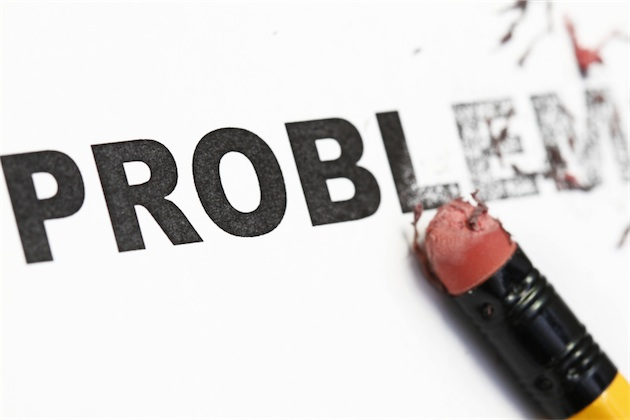 Life Space interview- I Escape
I  = Isolate the conversation

 E  = Explore students point of view
 S  = Summarize their feeling
 C = Connect feelings to behaviors
 A = Alternative behaviors
 P  = Practice new behavior
 E  = Enter back into routine
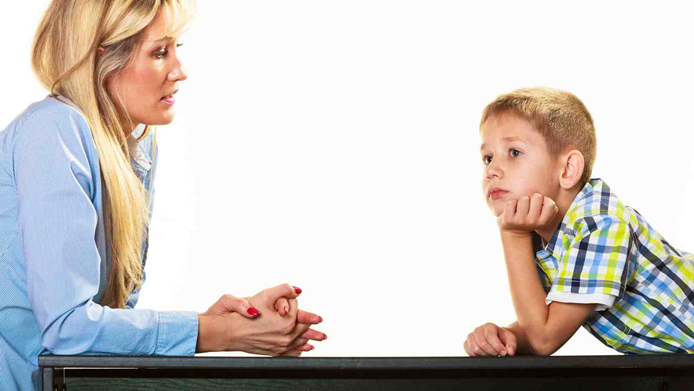 Moving forward
Quote:
When I was 5 years old, my mother always told me “happiness” was the key to life.
When I went to school, they asked me what I wanted to be when I grew up and I wrote down ”HAPPY”.
They told me I didn’t understand the question and I told them they didn’t understand “LIFE”.
                                             -John Lennon-
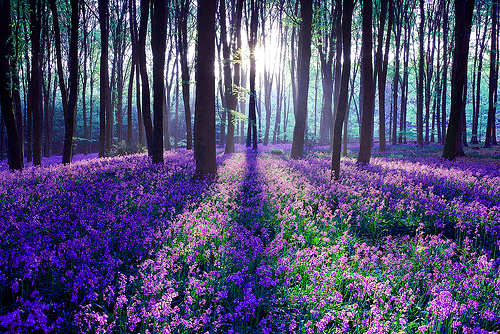 [Speaker Notes: Reflection
Take a Moment to reflect on how you perceive student who are defiant or non-compliant..
They interrupt instruction
Do poorly academically
Challenge adult authority
Create unsafe classroom & school environments
Show little motivation to learn or be a part of the school community
They are the most challenging to teach and to reach….]
Brought to you by:
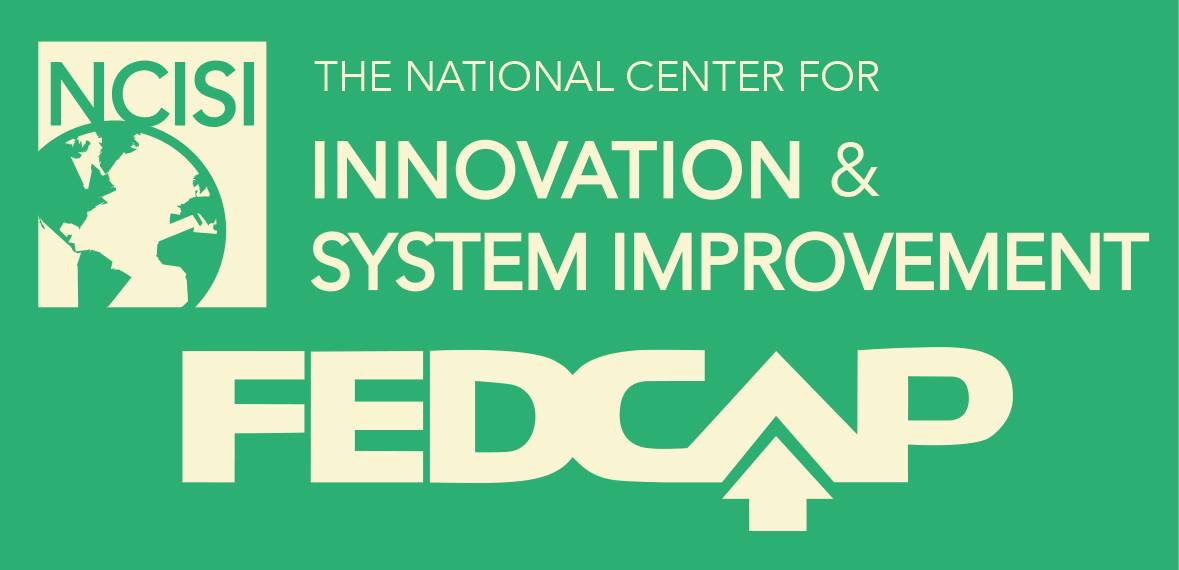